CSE 421 Section 8
Linear Programming and Technique Toolbox
Administrivia
[Speaker Notes: Administrivia ~2 mins]
Announcements & Reminders
HW6 was due yesterday, 2/26
Late submissions open until tomorrow, 2/28 @ 11:59pm

HW7 
Due Wednesday 3/5@ 11:59pm
Late submissions will be open until Friday, 3/7 @ 11:59pm
Linear programming
[Speaker Notes: ~10 min microteach? Maybe shorter maybe longer?]
Review of linear programming
Standard form is maximization with less than or equal to constraints
Problem solving strategy overview
Read and summarize the problem
Decide to use known algorithm or techniques from scratch
not covered this section
Preprocess the input into the form required by the technique
Postprocess the technique’s output into what you want
Write pseudocode, proof, and running time analysis
Problem 1 – Cost-effective eating
Work on this with the people around you, then we’ll check!
Solution
Problem 1 – Cost-effective eating
[Speaker Notes: Give ~2-3 minutes to think]
Problem 1 – Cost-effective eating
Work on this with the people around you, then we’ll check!
[Speaker Notes: Give ~2-3 minutes to think]
Solution
Problem 1 – Cost-effective eating
[Speaker Notes: Give ~2-3 minutes to think]
Problem 1 – Cost-effective eating
How can you transform the problem into standard form?
Work on this with the people around you, then we’ll check!
[Speaker Notes: Give ~2-3 minutes to think]
Solution
Problem 1 – Cost-effective eating
[Speaker Notes: Give ~2-3 minutes to think]
Problem 1 – Cost-effective eating
For basic LP problems, we will only be looking for a brief sketch of correctness, unless there is something nontrivial beyond directly translating the constraints.

Sketch the correctness of your solution.
Work on this with the people around you, then we’ll check!
[Speaker Notes: Give ~2-3 minutes to think]
Solution
Problem 1 – Cost-effective eating
[Speaker Notes: Give ~2-3 minutes to think]
Technique toolbox
[Speaker Notes: ~10 min microteach? Maybe shorter maybe longer?]
Which technique should I try?
We have covered many techniques for algorithms so far.








How should you pick which method to try?
Problem solving strategy overview
Read and summarize the problem
Does the problem remind me of something I already know?
No
Yes
Call the known algorithm as a subroutine
​Visualize the problem with examples.
Try a greedy idea against your examples.
Identify subproblems, are they halves or just slightly smaller?
Problem 2 - Technique toolbox activity
We have learned many useful algorithms in this class, including:
Stable matching 
Graph traversal algorithms (B/DFS, topological sort, etc.) 
Weighted (greedy) graph algorithms (Dijkstra’s, various MST algorithms) 
Network flows 
Linear programming
Greedy algorithms 
Divide and conquer 
Dynamic programming

When faced with a new problem, how do we choose a technique?
Problem 2 - Technique toolbox activity
Each group will take 4 problems from the section worksheet. For each problem, (1) identify the class of algorithm type that can be used to solve it and (2) give a brief justification as to why that choice is appropriate. 

Group #1: (a) - (d)
Group #2: (e) - (h)
Group #3: (i) - (l)
Group #4: (m) - (p)

There may be multiple algorithms that work (ex. Network flow vs Linear Programming). In that case, pick the one that feels more natural.
Problem 2 - Technique toolbox activity
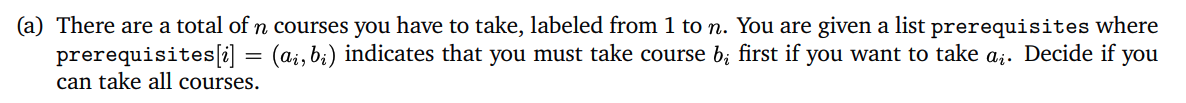 Stable matching 
Graph traversal algorithms
Weighted (greedy) graph algorithms
Greedy algorithms
Divide and conquer 
Dynamic programming
Network flows 
Linear programming
Solution
Problem 2 - Technique toolbox activity
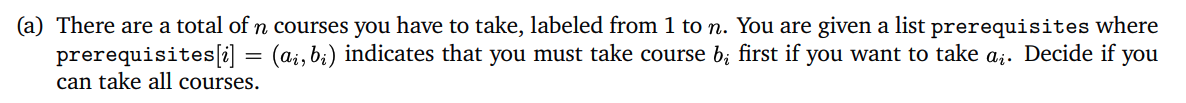 Graph traversal algorithms. The list prerequisites contains pairs of courses that can be represented as edges and the course numbers can represent vertices in a graph. The problem is equivalent to finding cycles in this graph.
[Speaker Notes: Give ~2-3 minutes to think]
Problem 2 - Technique toolbox activity
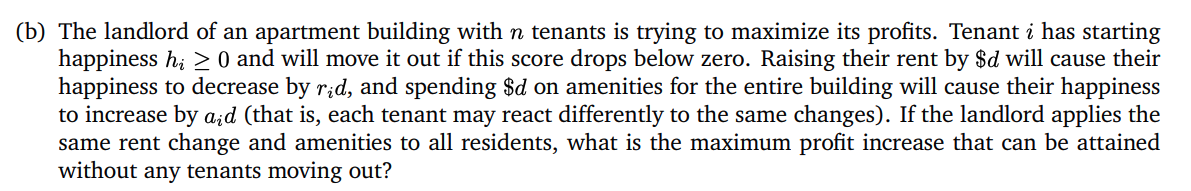 Stable matching 
Graph traversal algorithms
Weighted (greedy) graph algorithms
Greedy algorithms
Divide and conquer 
Dynamic programming
Network flows 
Linear programming
Solution
Problem 2 - Technique toolbox activity
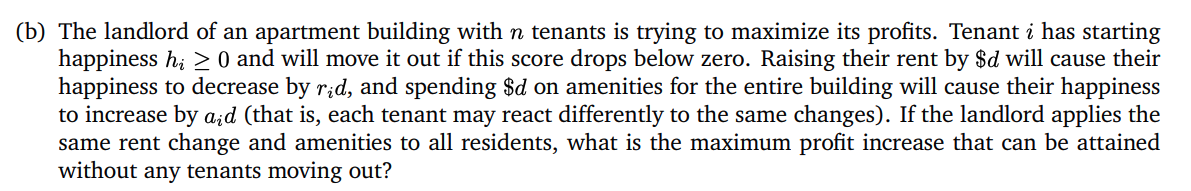 Linear programming. Making several real-valued choices with linear constraints is typically a clear sign that linear programming may be helpful.
[Speaker Notes: Give ~2-3 minutes to think]
Problem 2 - Technique toolbox activity
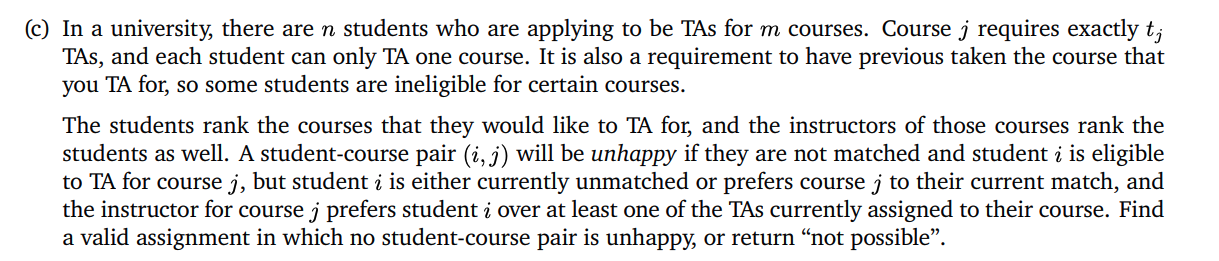 Stable matching 
Graph traversal algorithms
Weighted (greedy) graph algorithms
Greedy algorithms
Divide and conquer 
Dynamic programming
Network flows 
Linear programming
Solution
Problem 2 - Technique toolbox activity
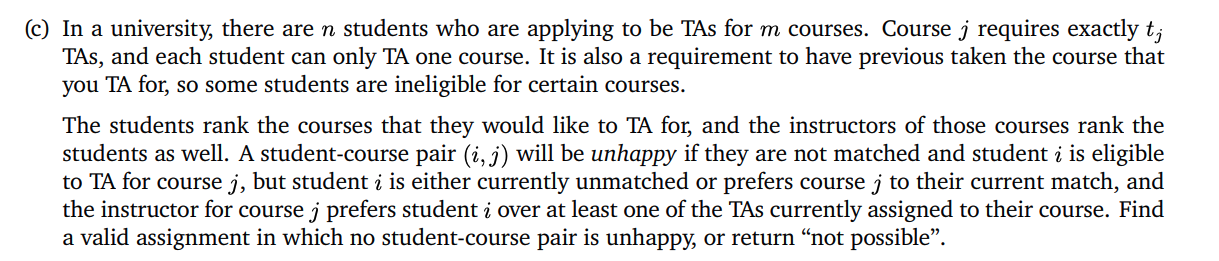 Stable matching. The existence of preferences makes stable matching a natural choice.
[Speaker Notes: Give ~2-3 minutes to think]
Problem 2 - Technique toolbox activity
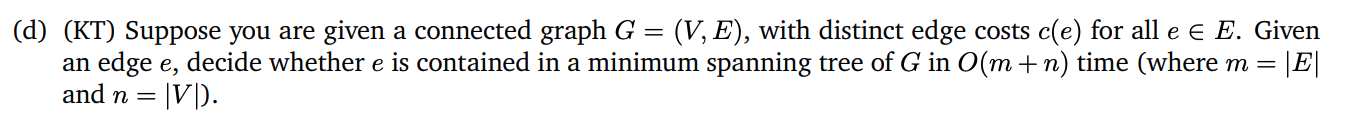 Stable matching 
Graph traversal algorithms
Weighted (greedy) graph algorithms
Greedy algorithms
Divide and conquer 
Dynamic programming
Network flows 
Linear programming
Solution
Problem 2 - Technique toolbox activity
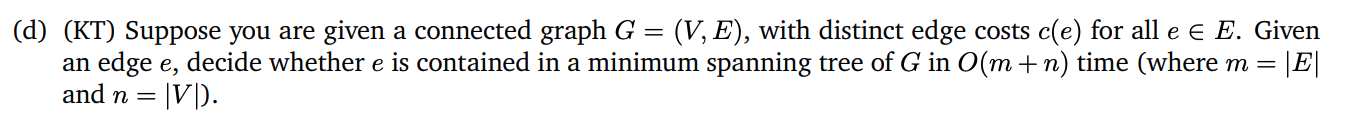 Graph traversal algorithms. The MST algorithms studied in this class do not take O(m + n) time. Using the “cut” and “cycle” properties of MSTs, e = (u, v) does not belong to an MST iff there is a path from u to v using only edges cheaper than e. Thus, the algorithm is: construct a graph G’ by deleting all edges with weight at least c(e), and use B/DFS to determine if there is a path from u to v
[Speaker Notes: Give ~2-3 minutes to think]
Problem 2 - Technique toolbox activity
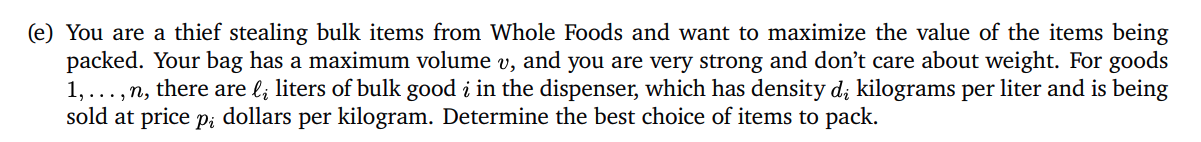 Stable matching 
Graph traversal algorithms
Weighted (greedy) graph algorithms
Greedy algorithms
Divide and conquer 
Dynamic programming
Network flows 
Linear programming
Solution
Problem 2 - Technique toolbox activity
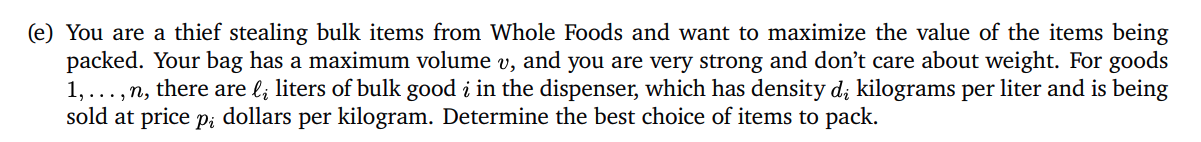 Greedy. There is a natural way to sort the “value” of the items (by price per liter), and picking items now does not prevent us from picking better items later, so greedy seems like a good choice.
[Speaker Notes: Give ~2-3 minutes to think]
Problem 2 - Technique toolbox activity
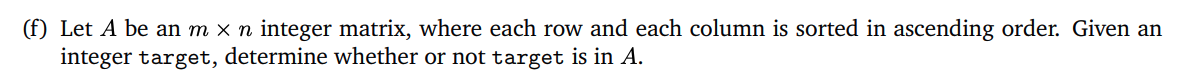 Stable matching 
Graph traversal algorithms
Weighted (greedy) graph algorithms
Greedy algorithms
Divide and conquer 
Dynamic programming
Network flows 
Linear programming
Solution
Problem 2 - Technique toolbox activity
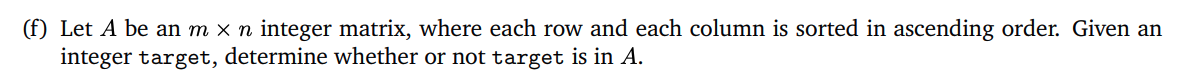 Divide and conquer. When the input is sorted, divide and conquer should be a first thing to try.
[Speaker Notes: Give ~2-3 minutes to think]
Problem 2 - Technique toolbox activity
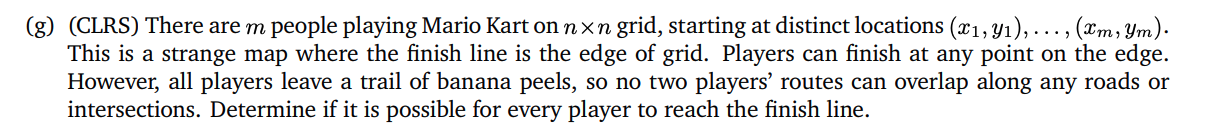 Stable matching 
Graph traversal algorithms
Weighted (greedy) graph algorithms
Greedy algorithms
Divide and conquer 
Dynamic programming
Network flows 
Linear programming
Solution
Problem 2 - Technique toolbox activity
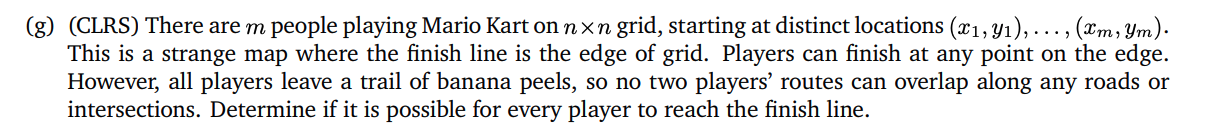 Network flow. Travel planning is often a network flow problem, and here the overlap restrictions can be phrased as vertex/edge capacities.
[Speaker Notes: Give ~2-3 minutes to think]
Problem 2 - Technique toolbox activity
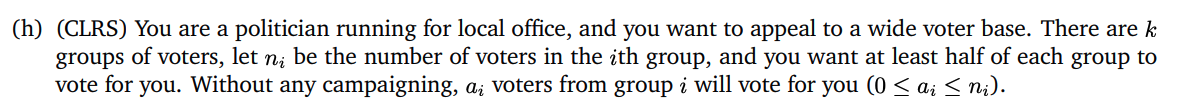 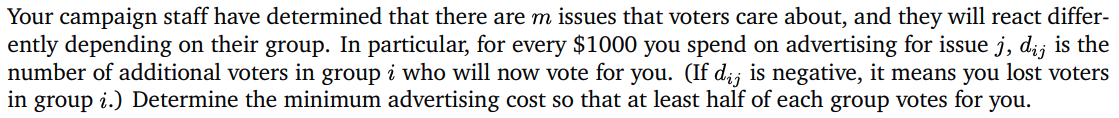 Stable matching 
Graph traversal algorithms
Weighted (greedy) graph algorithms
Greedy algorithms
Divide and conquer 
Dynamic programming
Network flows 
Linear programming
Solution
Problem 2 - Technique toolbox activity
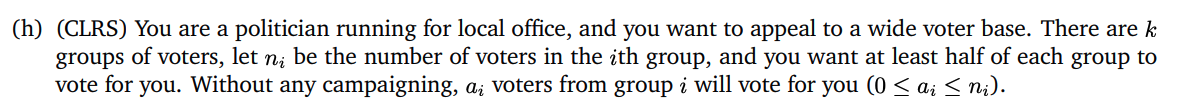 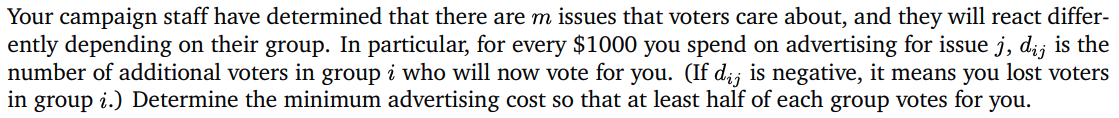 Linear programming. Again, making real-valued choices with linear constraints.
[Speaker Notes: Give ~2-3 minutes to think]
Problem 2 - Technique toolbox activity
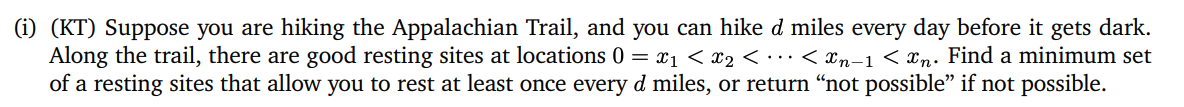 Stable matching 
Graph traversal algorithms
Weighted (greedy) graph algorithms
Greedy algorithms
Divide and conquer 
Dynamic programming
Network flows 
Linear programming
Solution
Problem 2 - Technique toolbox activity
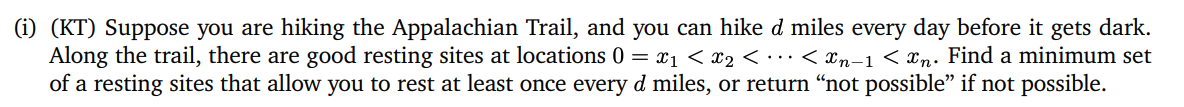 Greedy. Choosing the farthest resting site within d miles does not prevent us from being able to choose a better sequence of sites later on.
[Speaker Notes: Give ~2-3 minutes to think]
Problem 2 - Technique toolbox activity
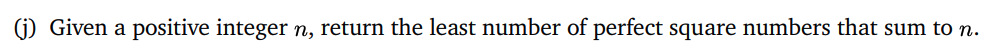 Stable matching 
Graph traversal algorithms
Weighted (greedy) graph algorithms
Greedy algorithms
Divide and conquer 
Dynamic programming
Network flows 
Linear programming
Solution
Problem 2 - Technique toolbox activity
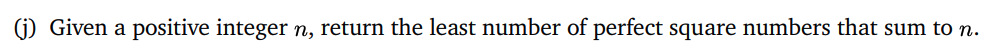 Dynamic programming. If a perfect square s is chosen to be part of the solution, then finding the least number of perfect square numbers that create n − s is another sub-problem that should be memoized.
[Speaker Notes: Give ~2-3 minutes to think]
Problem 2 - Technique toolbox activity
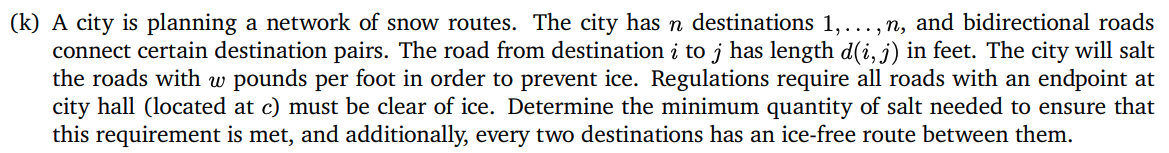 Stable matching 
Graph traversal algorithms
Weighted (greedy) graph algorithms
Greedy algorithms
Divide and conquer 
Dynamic programming
Network flows 
Linear programming
Solution
Problem 2 - Technique toolbox activity
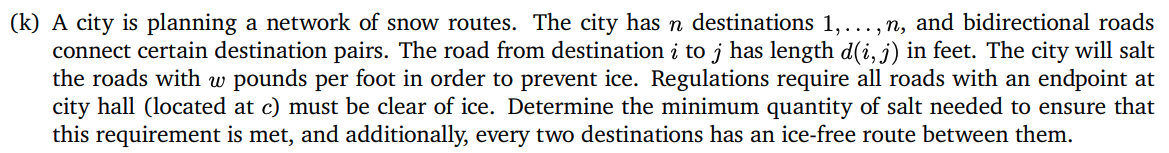 Weighted graph algorithms. The problem appears to be a variant of MST.
[Speaker Notes: Give ~2-3 minutes to think]
Problem 2 - Technique toolbox activity
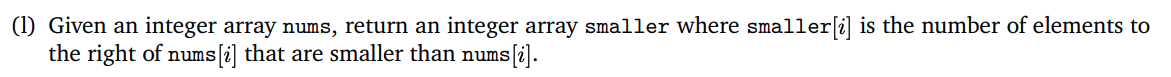 Stable matching 
Graph traversal algorithms
Weighted (greedy) graph algorithms
Greedy algorithms
Divide and conquer 
Dynamic programming
Network flows 
Linear programming
Solution
Problem 2 - Technique toolbox activity
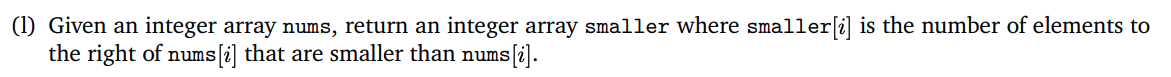 Divide and conquer. Since we want to find the number of smaller elements to the right of an element in an unsorted array, there should probably be some sorting involved, so a modified divide and conquer sorting algorithm can be used.
[Speaker Notes: Give ~2-3 minutes to think]
Problem 2 - Technique toolbox activity
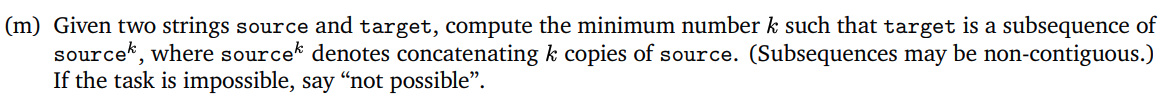 Stable matching 
Graph traversal algorithms
Weighted (greedy) graph algorithms
Greedy algorithms
Divide and conquer 
Dynamic programming
Network flows 
Linear programming
Solution
Problem 2 - Technique toolbox activity
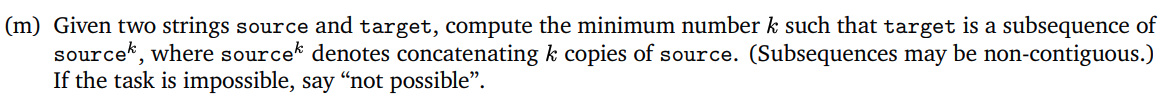 Greedy. Looping through source and taking the first character that is still not taken in target does not block any future good choices from being taken.
[Speaker Notes: Give ~2-3 minutes to think]
Problem 2 - Technique toolbox activity
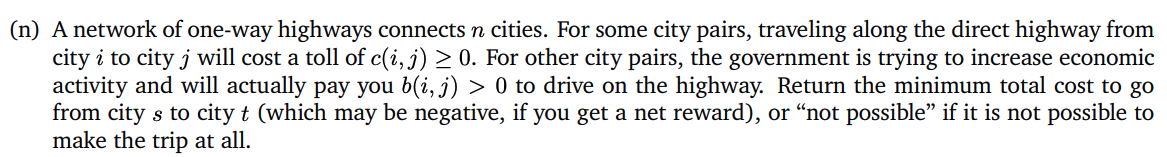 Stable matching 
Graph traversal algorithms
Weighted (greedy) graph algorithms
Greedy algorithms
Divide and conquer 
Dynamic programming
Network flows 
Linear programming
Solution
Problem 2 - Technique toolbox activity
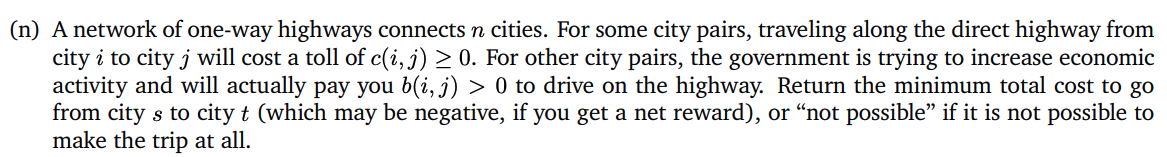 Dynamic programming on graphs. This is an extension of Bellman–Ford, with an additional parameter for how many coupons we have access to.
[Speaker Notes: Give ~2-3 minutes to think]
Problem 2 - Technique toolbox activity
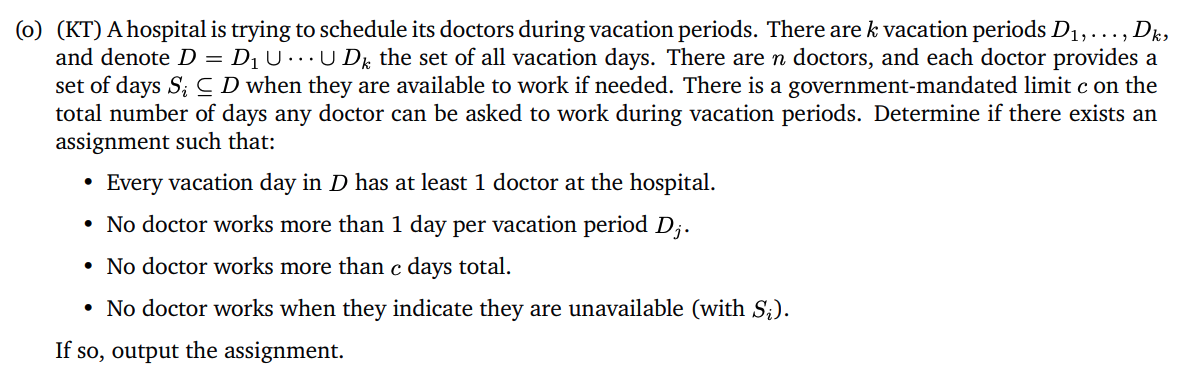 Stable matching 
Graph traversal algorithms
Weighted (greedy) graph algorithms
Greedy algorithms
Divide and conquer 
Dynamic programming
Network flows 
Linear programming
Solution
Problem 2 - Technique toolbox activity
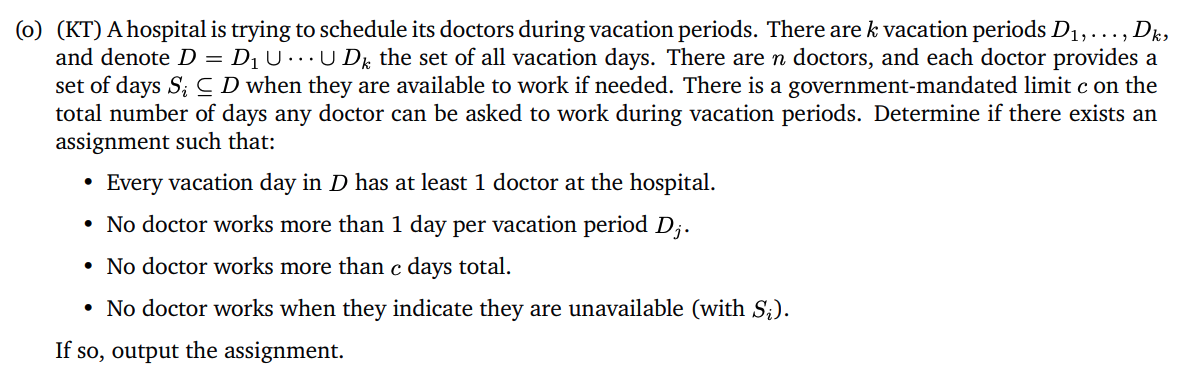 Network flow. Variations of bipartite matching are often a good place to use network flow algorithms. In this case, we are matching doctors with days in each vacation period.
[Speaker Notes: Give ~2-3 minutes to think]
Problem 2 - Technique toolbox activity
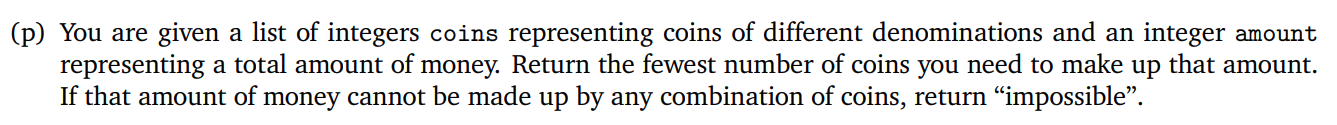 Stable matching 
Graph traversal algorithms
Weighted (greedy) graph algorithms
Greedy algorithms
Divide and conquer 
Dynamic programming
Network flows 
Linear programming
Solution
Problem 2 - Technique toolbox activity
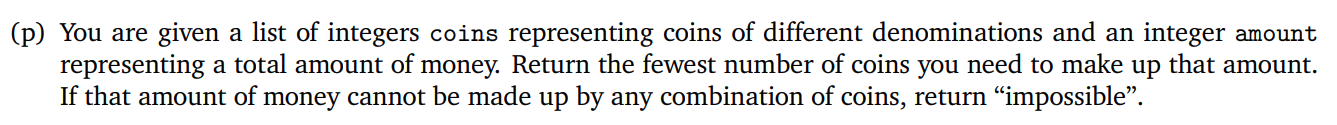 Dynamic programming. By using a coin, the total amount of money remaining is reduced, which becomes the next subproblem.
[Speaker Notes: Give ~2-3 minutes to think]